Solent Mind, a registered charity provides a wide range of high quality services to support people with mental health problems across the Southern Region.
Advocacy
Carer Support Services
Community Support and Care
Dementia Reablement
Employment Advice
Housing Related Support
Mayfield Nurseries
Peer Support
Portsmouth Support and Recovery Service
Schools, Colleges and Universities
Talking Therapies (italk)
Wellbeing
We won’t give up until everyone experiencing a mental health problem gets both         support and respect.
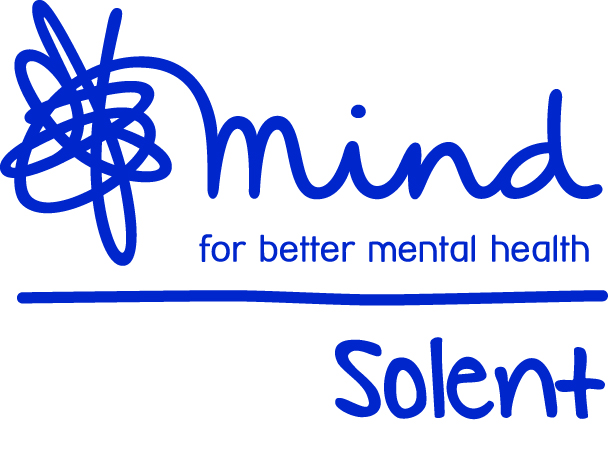 OUR VALUES 

Open. We reach out to anyone who needs us.Together. We’re stronger in partnership.Responsive. We listen, we act.Independent. We speak out fearlessly.Unstoppable. We never give up.
Winchester Wellbeing Centre
Part of the Wellbeing services commissioned by Hampshire County Council 
Jointly funded by HCC and Health 
Operating across Hampshire since 1 September 2012
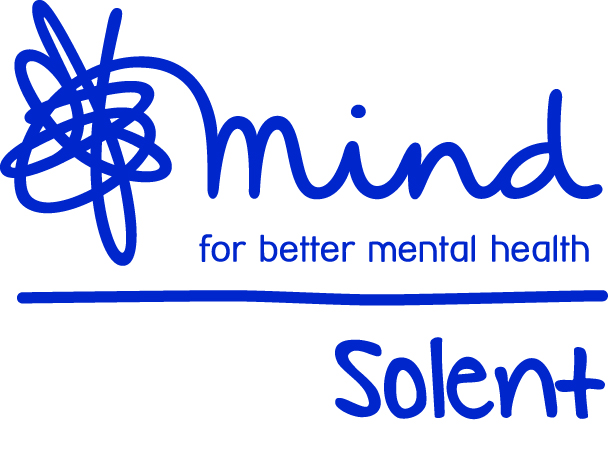 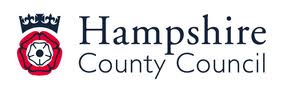 Wellbeing Principles
To ensure that people are able to:
Live safely, independently and with dignity 
Have choice and control over their lives 
Be supported to stay healthy 
Be included in their communities 
Be as economically independent as possible
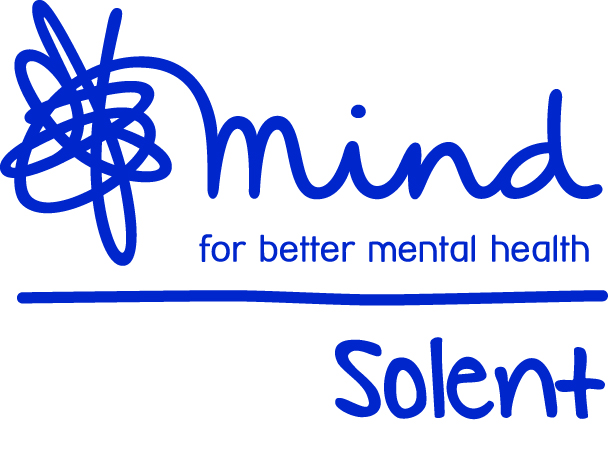 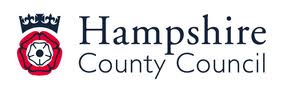 Recovery-focused groups
Self-esteem 
Stress and Anxiety Management 
Confidence Building 
Wellness Recovery Action Plan (WRAP)
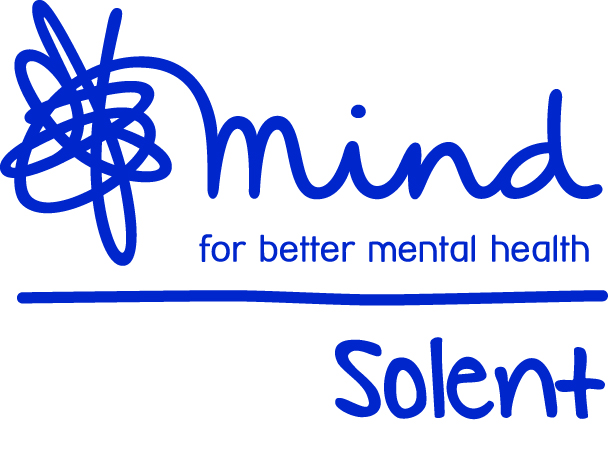 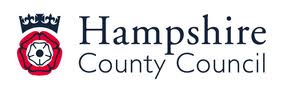 Groups / Activities
Walking Group
Creative Writing 
Art Group 
Young Person’s Group 
Womens Group 
Meditation
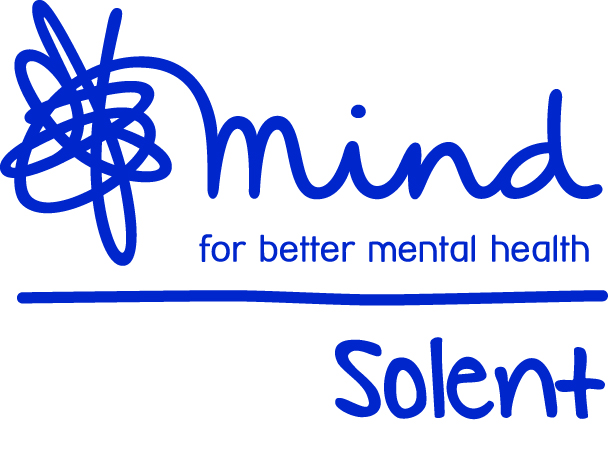 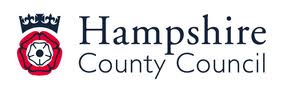 We also offer
Job Club (Enham) 
Nutrition and Healthy Living 
Self Help groups – Depression and Anxiety; OCD; Hearing Voices 
Mindful Citizen (Together) 
Recovery-focused workshops
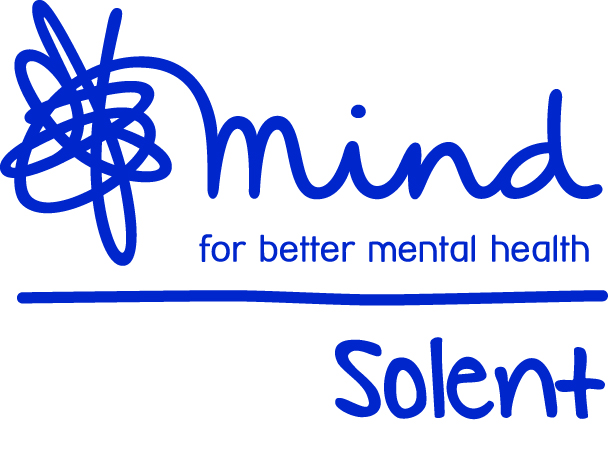 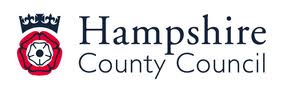 How To Access the Service
Referral by CMHT 
Referral by GP 
Self-referral 
Referral by Adult Services or other third sector mental health provider 
IAPT 
CAMHS (if in transition to adult services)
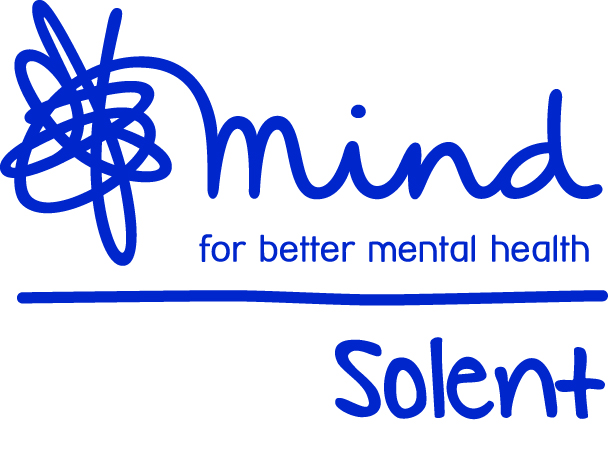 What Happens Next?
Gateway assessment (including risk assessment) to establish mental health need 
Recovery Star tool to identify priorities 
Individual plan – groups/one-to-one support  
Recovery Star review 
Further input 
Evaluation and discharge
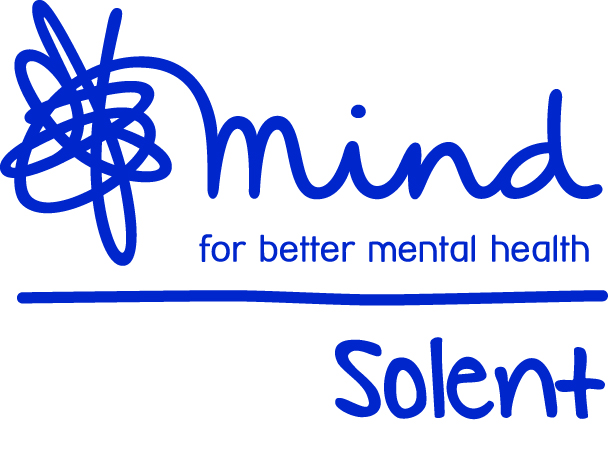 Contact Details
Winchester Wellbeing Centre 
                                      1 Priory Gardens
                                      Parchment Street
                                   Winchester SO23 8AU
                                       Tel: 01962 859012

www.solentmind.org.uk
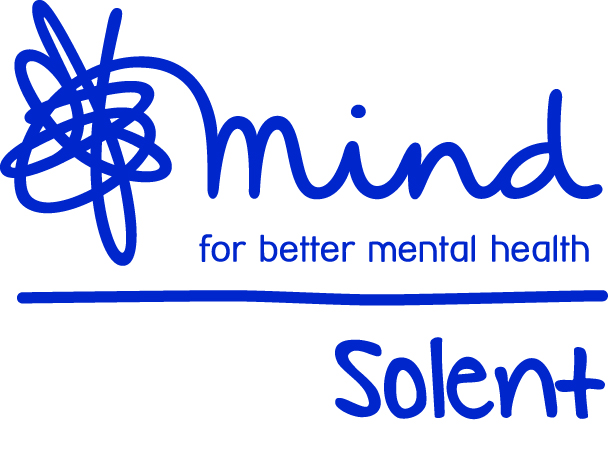 Any Questions